LA COMMISSION PHYSIQUE SANS FRONTIÈRES
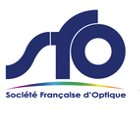 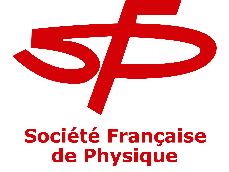 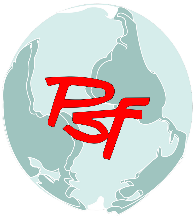 Le Savoir est une arme, l’ignorance nous désarme, partageons le savoir! 
Une expression de la solidarité scientifique


Site internet pour accéder à la commission :
Par SFP : https://www.sfpnet.fr/commission/physique-sans-frontieres
Par SFO: https://www.sfoptique.org/pages/les-clubs-sfo/commission-optique-sans-frontieres/
Structuration
Président: François Piuzzi  Secrétaire: Pierre Chavel
Vice présidente: Odette Fokapu Vice président: Dave Lollman

Groupes de travail:
Bulletin : François Piuzzi, Dave Lollman et appel au volontariat.
Communication : site internet, Facebook, création de vidéos pour une chaine You tube, Arouna Darga et appel au volontariat.
Ateliers « Physique sans Frontières » et formation au détournement de technologie : Arouna Darga, François Piuzzi et appel au volontariat.
Energie Solaire, développements, formations en Afrique : Arouna Darga, Odette Fokapu, Fablab SOLCIS et appel au volontariat.
Instrumentation, Arduino, Raspberry Pi : Jean Michel Friedt, Francois Piuzzi, Jacques Cousty, Claude Leconte, Elie Campagnolo, Naingolan Urbain (Côte d’Ivoire) et appel au volontariat. 
Logiciels libres : Georges Khaznadar, Jean Michel Friedt.
Communication et Relation avec les Industriels : Philippe Aubourg, Claude Leconte
Enseignement, Création des Maisons des Sciences, Vulgarisation, Concours, Travaux Pratiques : Pierre Chavel, Etienne Guyon, Odette Fokapu, Christophe Daussy, Jérome Pacaud, Frédéric Bouquet, Ludger Woeste (Allemagne), Dave Lollman. 
Présentations, cours en ligne : Claude Fabre et appel au volontariat.
Relations avec Chimistes sans Frontières et Puya International : François Piuzzi, Robert Baptist 
Relations avec les pays Africains : en fonction des projets et des demandes avec entre autres Paul Woafo, Jéremie Zoueu, Malik Maaza, Arouna Darga, Mahamadou Seydou,
Relation avec les pays d’Amérique latine et Vietnam: Robert Baptist, 
Relations Institutionnelles (APSA, AUF, etc..) : Annick Suzor Weiner, Massimiliano Marangolo. 
Promotion de la « source ouverte » (Open Source ) et du coût soutenable pour les instruments scientifiques et l’équipement de laboratoire : François Piuzzi et appel au volontariat.
Projet ELABORE CNRS-IRD-« Sciences frugales » Bénin : Emmanuel Maisonhaute, Elie Campagnolo (Association Puya International – Grenoble), François Piuzzi. 
Mise en place d’un réseau d’experts européens: Ludger Woeste (emerite Freie Universitat Berlin), Majed Chergui (EPFL), Kevin McGuigan (Irlande – spécialiste du traitement de l’eau), Ulrich Platt (ex directeur Institut Environnement  Heidelberg  Photoacoustique gaz volcaniques), Carlo Iorio (Université libre de Bruxelles), à compléter.
Notre rôle:Aider à la diffusion de la physique dans les pays à faibles ressources en privilégiant les sciences expérimentales et en coopération avec les enseignants locaux. Aider à créer un écosystème vertueux.Centraliser l’information, effectuer une veille scientifico-technologique (avec une bonne partie de serendipité) et enfin diffuser la connaissance, ce qui est fait en partie par notre Bulletin. Partager les méthodes de vulgarisation.Diffuser l’information, la faire connaitre le paradigme de « l’OPEN SOURCE » pour l’instrumentation scientifique et de laboratoire et en diffuser les meilleurs projets. Partager l’information sur les logiciels libres.Monter des formations: solaire, instrumentation scientifique, etc..- organisation des ateliers Physique sans Frontières, le prochain sera dans le domaine du solaire au Burkina Faso. Participer à des appels à projets orientés pays à faibles ressources aux côtés de chercheurs « solidaires » (Emmanuel Maisonhaute) comme cela est le cas pour le projet ELABORE (Sorbonne Université, CNRS, IRD, associations; Physique sans Frontières, Chimistes sans Frontières, Puya International). Lorsque c’est possible, récupérer de l’équipement scientifique (avec un rapport intérêt – poids important) et le transférer aux équipes qui peuvent l’utiliser. (Nous l’avons fait pour des oscilloscopes au Mali et au Burkina Faso)Mettre les fablab locaux dans la boucle d’interactions.Chercher des financements, essayer le financement participatif.